2022年02月13日
主日崇拜

教会聚会

中文主日學：每周日上午  9:00 , 教室2140C
       中文崇拜：每周日上午 10:30 , Baskin Chapel
  生命團契: 每周五晚上  6:30 , 教室2103
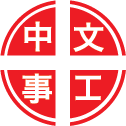 Revelation 啟示錄
19:5-7
5 有声音从宝座出来说，神的众仆人哪，凡敬畏他的，无论大小，都要赞美我们的神。
6 我听见好像群众的声音，众水的声音，大雷的声音，说，哈利路亚。因为主我们的神，全能者，作王了。

5 Then a voice came from the throne, saying: "Praise our God, all you his servants, you who fear him, both small and great!"
6 Then I heard what sounded like a great multitude, like the roar of rushing waters and like loud peals of thunder, shouting: "Hallelujah! For our Lord God Almighty reigns.
7 我们要欢喜快乐，将荣耀归给他。因为羔羊婚娶的时候到了，新妇也自己预备好了。

7 Let us rejoice and be glad and give him glory! For the wedding of the Lamb has come, and his bride has made herself ready.
祈禱
Prayer
耶和華是我牧者
Lord, You Are My Shepherd
當轉眼仰望耶穌
270, Turn Your Eyes Upon Jesus
献上感恩的心
Give Thanks
奉獻祈禱
Offertory Prayer
John 約翰福音
6:16-21
16 到了晚上，他的门徒下海边去，
17 上了船，要过海往迦百农去。天已经黑了，耶稣还没有来到他们那里。

16 When evening came, his disciples went down to the lake,
17 where they got into a boat and set off across the lake for Capernaum. By now it was dark, and Jesus had not yet joined them.
18 忽然狂风大作，海就翻腾起来。
19 门徒摇橹约行了十里多路，看见耶稣在海面上走，渐渐近了船，他们就害怕。

18 A strong wind was blowing and the waters grew rough.
19 When they had rowed three or three and a half miles, they saw Jesus approaching the boat, walking on the water; and they were terrified.
20 耶稣对他们说，是我。不要怕。
21 门徒就喜欢接他上船，船立时到了他们所要去的地方。

20 But he said to them, "It is I; don't be afraid."
21 Then they were willing to take him into the boat, and immediately the boat reached the shore where they were heading.
今日證道

耶稣踏水而来

Walking on Water

王牧师
報 告
Announcements
BBC 中文事工通知
Feb 19	核心同工月会	王牧师
歡迎新朋友
Welcome New Friends
祝 福
Benediction
在耶稣里彼此相爱
Let Us Love
彼此問安
Greeting of Peace